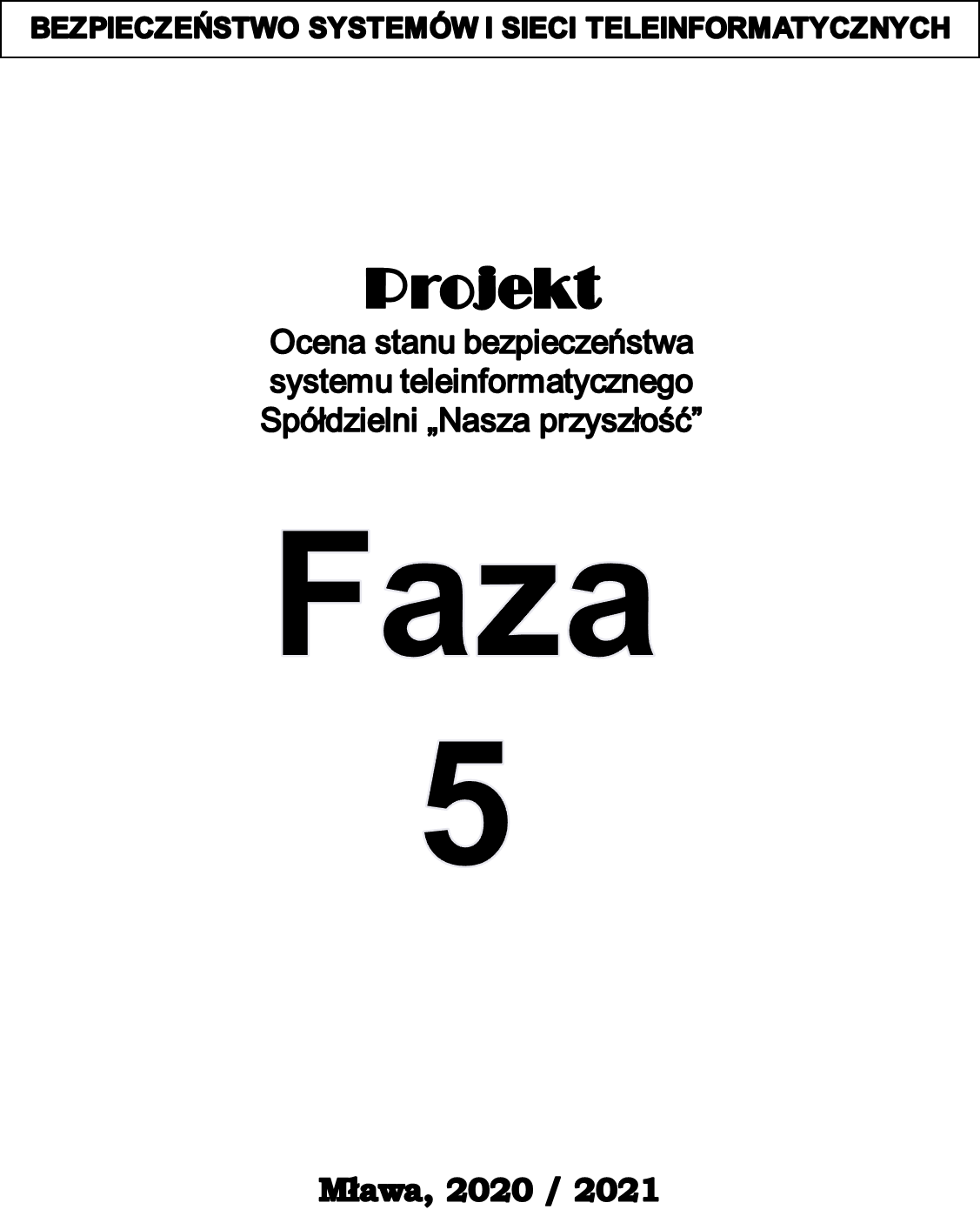 SPIS TREŚCI
Spis treści
Zadanie                                                                     
Założenia
Opis Spółdzielni                                                                            
Charakterystyka działalności Spółdzielni
Opis  warunków działalności                                              
Struktura organizacyjna Spółdzielni                                   
Plan sytuacyjny Spółdzielni                                                      
Ocena ryzyka
Identyfikacja występujących zagrożeń                                
Klasyfikacja zasobów systemów teleinformatycznego       
Klasyfikacja zasobów Spółdzielni z punktu widzenia narażenia na ryzyko zagrożenia                                        
Oszacowanie wartości strat dla pojedynczego incydentu;
Częstotliwość występowania ryzyka                                
Podatność zasobu na zagrożenia                                    
Wartości strat jednostkowych                                                         
Wartość strat zasobów Spółdzielni                                  
Ocena scenariuszy zagrożeń;
Typowe ataki na systemy komputerowe                
Typowe scenariusze zagrożeń dla Spółdzielni
Kwalifikacja typowych scenariuszy zagrożeń dla Spółdzielni                 
Matryca akceptacji ryzyka;
Kryteria akceptacji ryzyka                                     
Przygotowanie danych                                          
Zobrazowanie dla Spółdzielni                                
Sugerowane sposoby dalszego postępowania
2
Państwowa Uczelnia Zawodowa w Ciechanowie
----------------------------------------------------------------------------------------------------------
Matryca akceptacji ryzyka
Matryca akceptacji ryzyka
Kryteria akceptacji ryzyka
Tabela 8: Kryteria akceptacji ryzyka
Źródło: Opracowanie własne
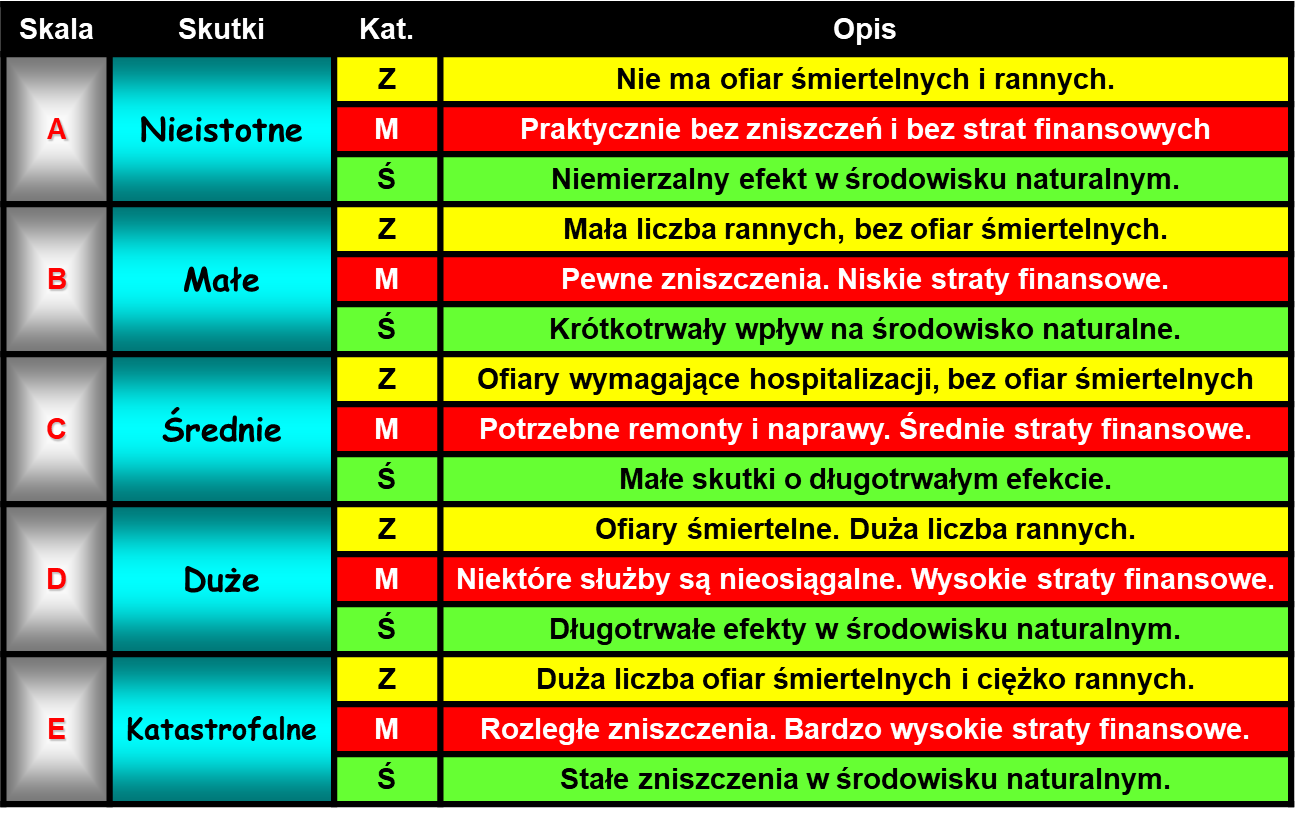 Mława
-------------------------------------------------------------------------------------------------------
Miesiąc, rok
3
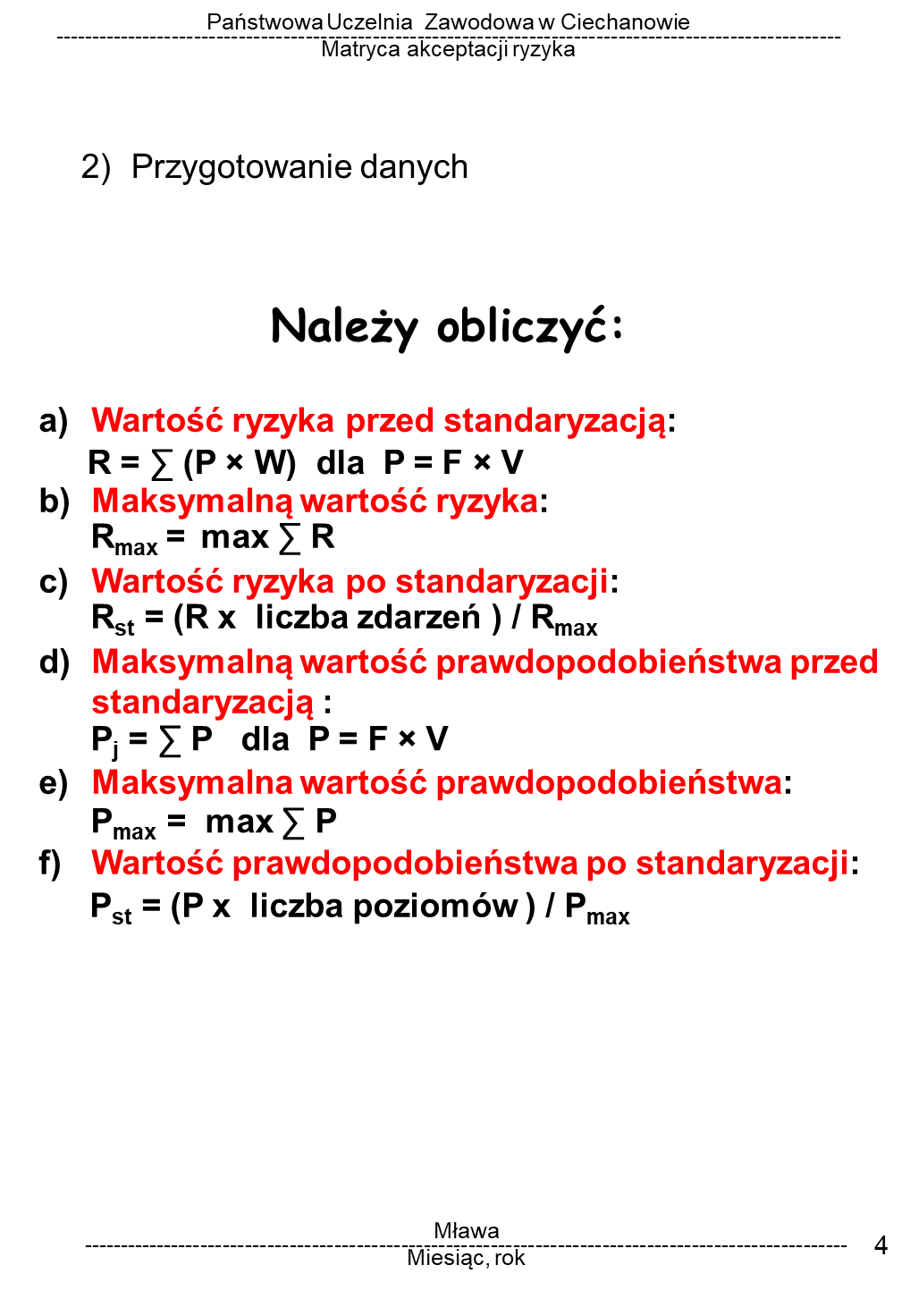 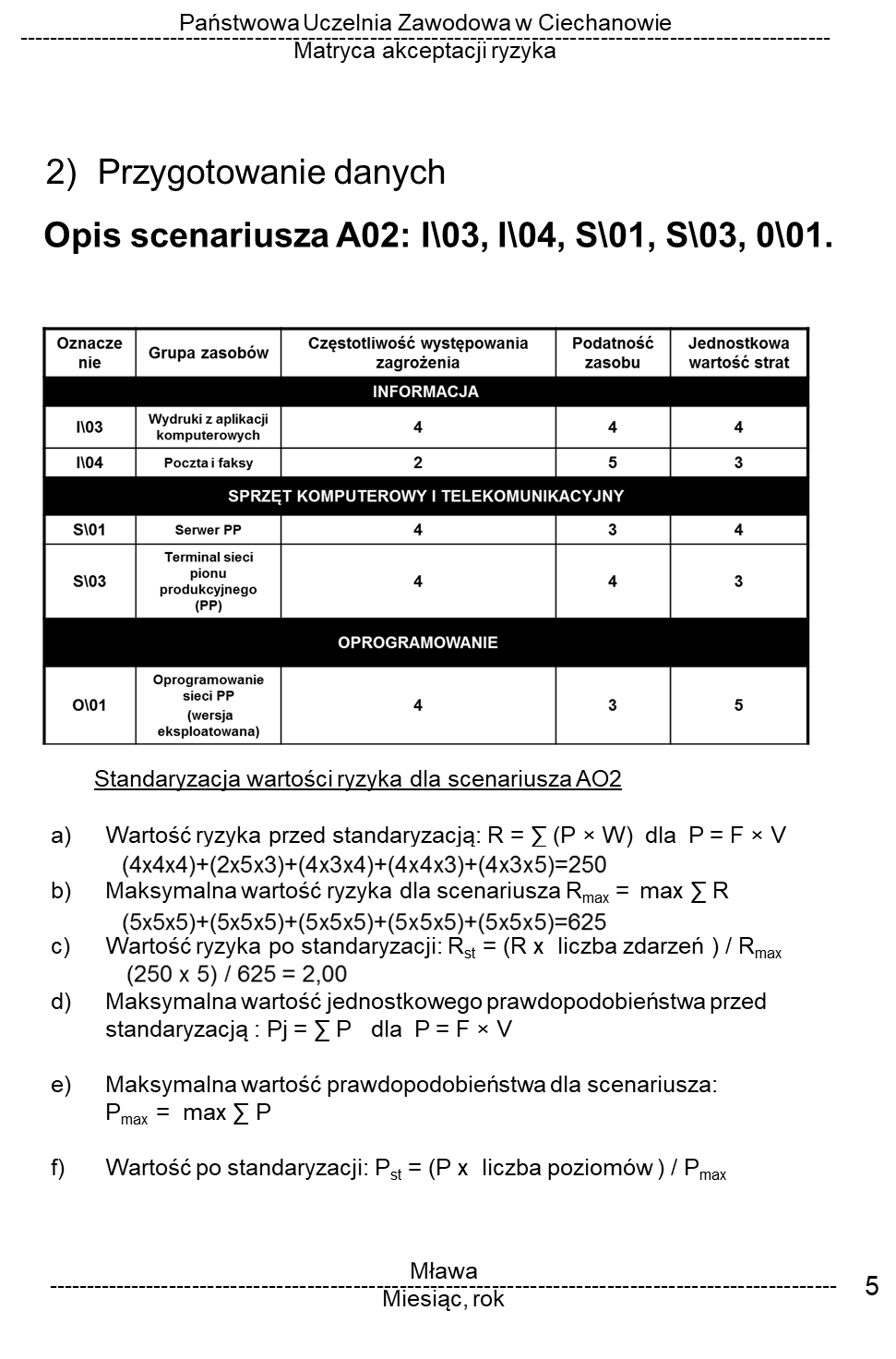 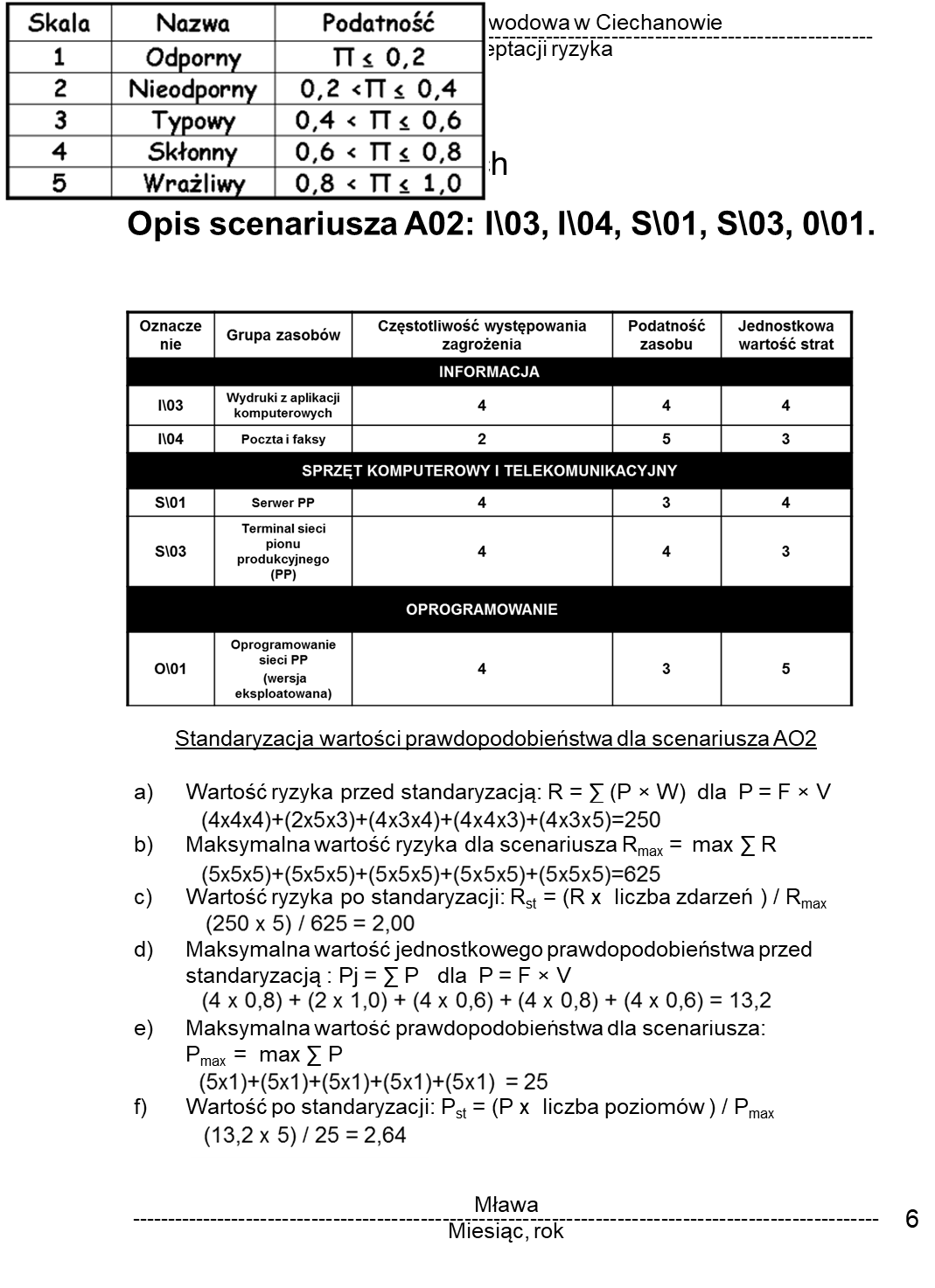 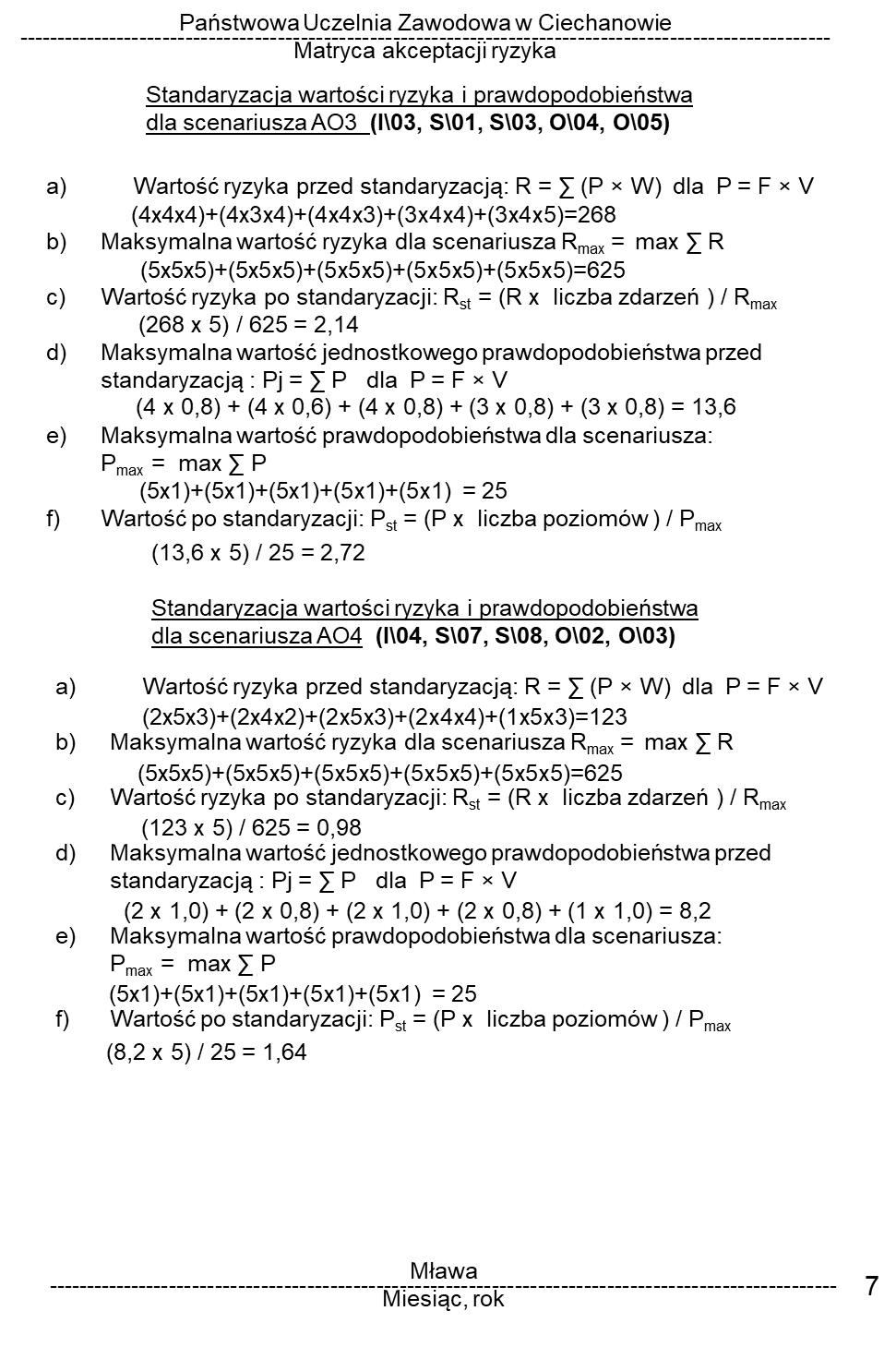 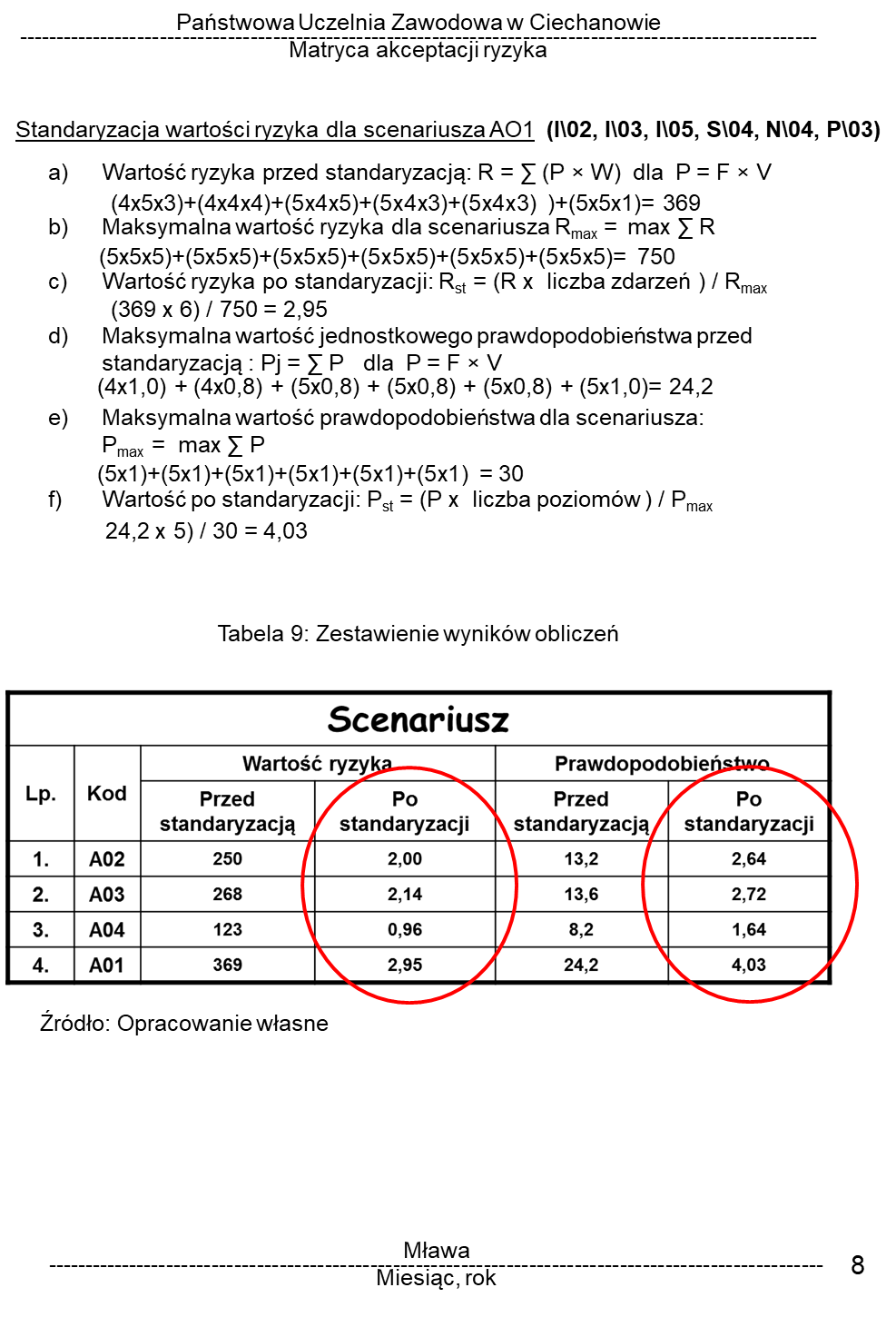 3
1
2
4
Państwowa Uczelnia Zawodowa w Ciechanowie
----------------------------------------------------------------------------------------------------------
Matryca akceptacji ryzyka
Zobrazowanie dla Spółdzielni
SKUTKI
1,0
2,0
3,0
4,0
5,0
5,0
4,0
3,0
PRAWDOPODOBIEŃSTWO
2,0
1,0
0
OZNACZENIA WARTOŚCI RYZYKA
pomijalna
niska
średnia
wysoka
krytyczna
Rys.3: Matryca ryzyka
Źródło: Opracowanie własne
Mława
-------------------------------------------------------------------------------------------------------
Miesiąc, rok
9
3
1
2
4
Państwowa Uczelnia Zawodowa w Ciechanowie
----------------------------------------------------------------------------------------------------------
Matryca akceptacji ryzyka
Zobrazowanie dla Spółdzielni
SKUTKI
1,0
2,0
3,0
4,0
5,0
5,0
4,0
3,0
PRAWDOPODOBIEŃSTWO
2,0
1,0
0
OZNACZENIA WARTOŚCI RYZYKA
pomijalna
niska
średnia
wysoka
krytyczna
Rys.3: Matryca ryzyka
Źródło: Opracowanie własne
Mława
-------------------------------------------------------------------------------------------------------
Miesiąc, rok
10